Mitt båtliv
Tomas Hörz
Början 1958
Det byggdes
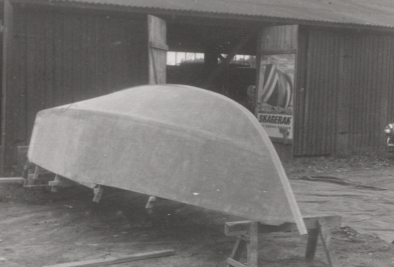 Vist blev Hon fin. Hon hete NIKE (segerns gudinna)
Fyll på med bilder fram till nutid
Så här är det idag
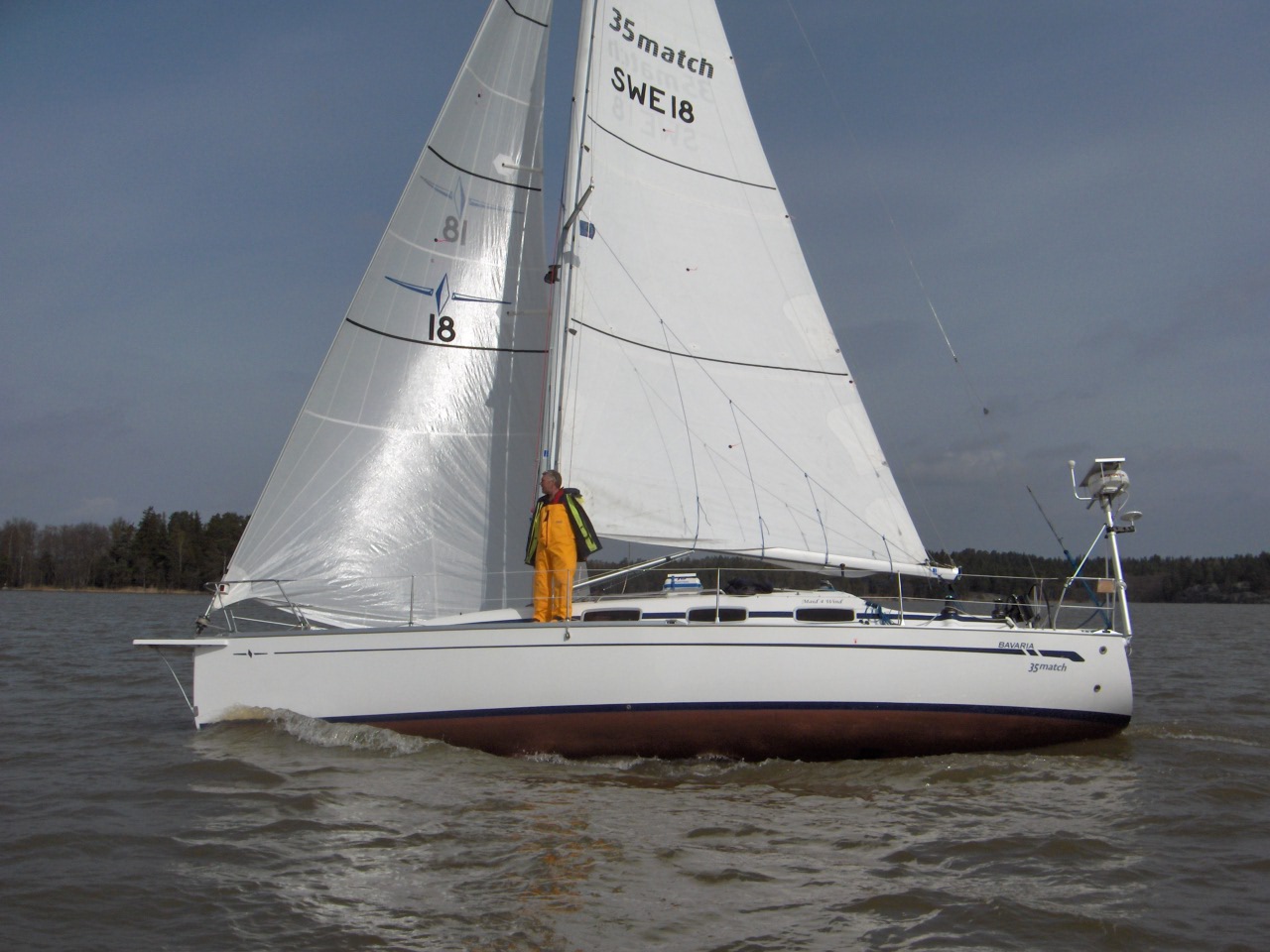